TYPES OF MOTION 
‘LEARNING CIRCLE’
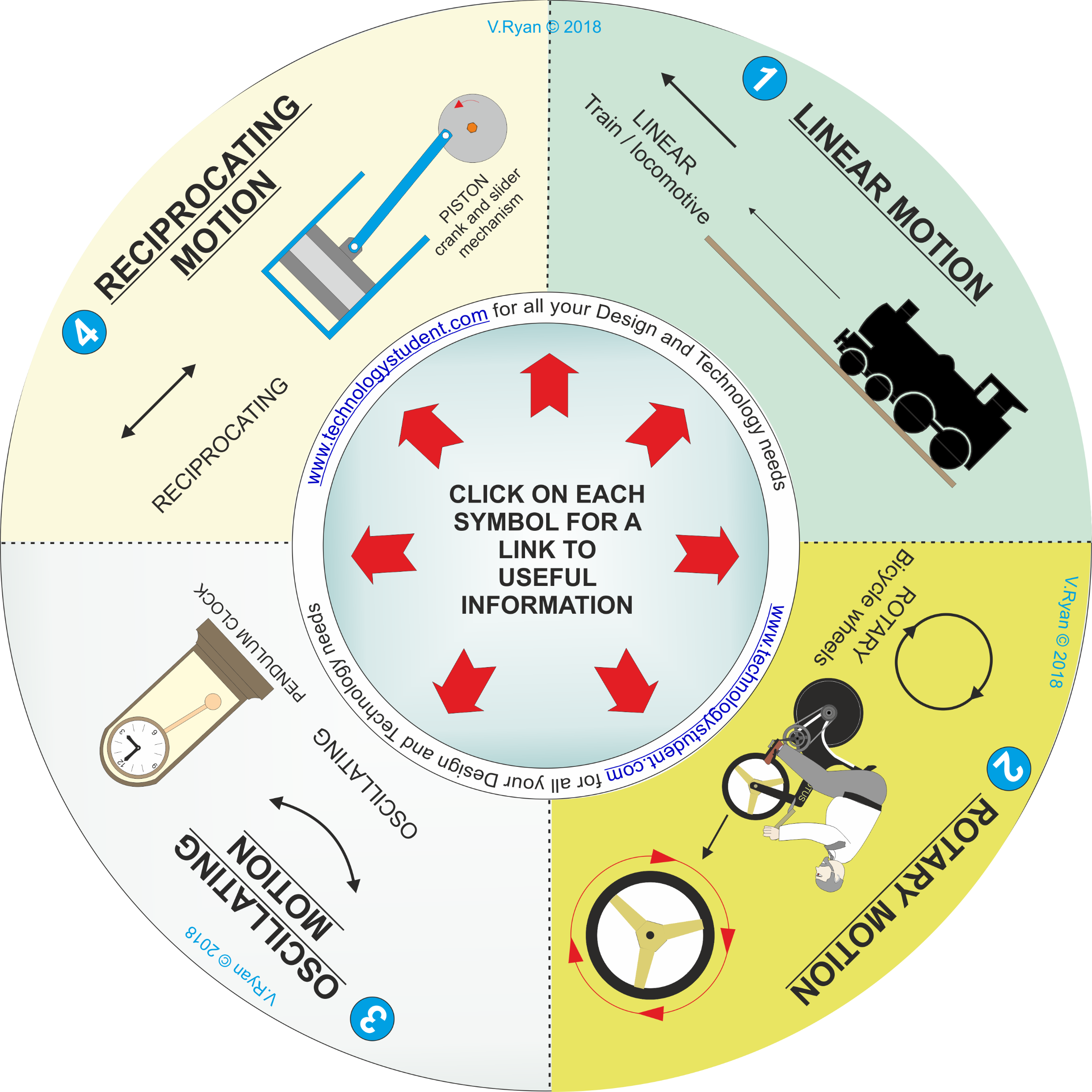 This ‘Learning Circle’,  includes images representing types of ‘motion’. Each one has been numbered. 

Click on each image, for a link to useful information.

Describe each type of motion, on the following slide. For each one, include a practical / real life example.

If you click on the circle, you will be able to rotate it, making it easier to view the images.
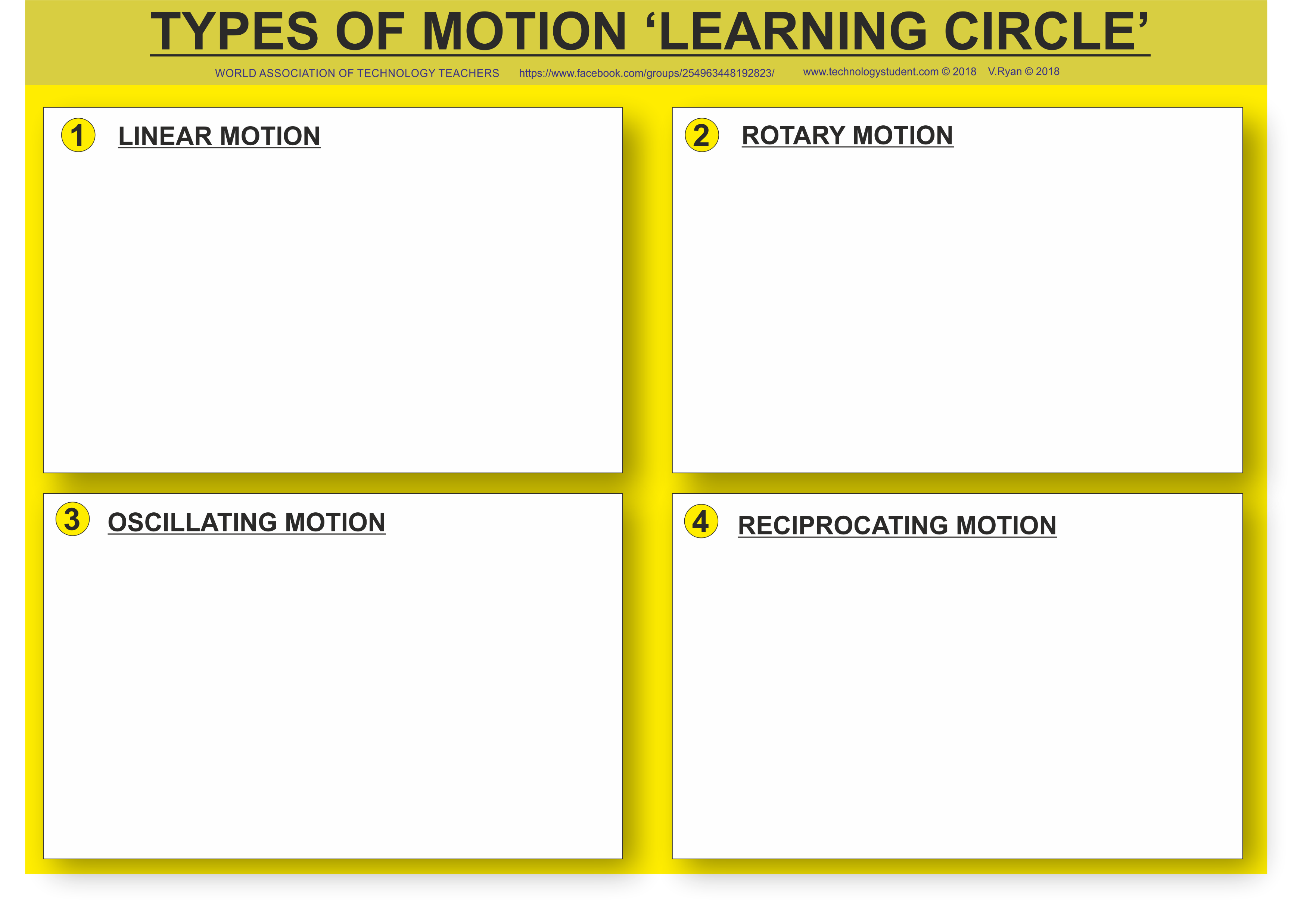